Towards a business plan : Ghana Medical Journal 
Researchers without Borders – AJPP assignment
Annette Leeuwendal  
Director, Journal Services STMJ 
Elsevier Global Publishing Development 
Email: a.leeuwendal@elsevier.com
Radarweg 29, 1043 NX Amsterdam, The Netherlands
November 16th, 2017 – Accra, Ghana
[Speaker Notes: The goal of this presentation is to provide a background on scholarly publishing and in particular the journal publishing cycle]
2
Contents business review GMJ  2017
SUMMARY 

1. International position of the journal 
2. Stakeholder analysis
3. SWOT analyses
4. Summary of outcomes of the Author Survey 
5. Best-fit scenario for further development 
6. Financial outlook and recommendations  

Appendices
Job description Managing Editor-role (included)
References  and sources  (included)
Author Survey in full (included)
Special issue guidelines and templates (sent separately as Word files) 
Best practice in Article Based Publishing (sent separately as Word files)
Budgeting template (sent separately as an Excel-file)
3
Summary
Based on primary and secondary desk research as listed in the final appendix , I have conducted a business analysis during the last week of the AJPP assignment. 

The attached slide deck summarizes the findings, and support further development of three key areas for GMJ:

►Stakeholder engagement strategy for each critical stakeholder group
►Content strategy addressing type of content, format and notification 
►Operational effectivity for the infilling of editorial roles, manuscript workflow  and business reporting. 

Going forward, each of these strategies will require a succinct plan of action with timeliness and a dedicated budget. 

My assignment at GMJ , as well as the workshops held at UCC, KNUST and UoG, have extended my understanding of the ongoing need for research-building activities as a prerequisite to publishing a successful research journal.
4
1. International position of the journal
The journal has seen  an upwards trend in cite score since 2012 , although the contribution of seminal papers receiving many citations, has dropped since 2012.  
A Field-weighted Citation Index of 1 is very acceptable for a journal with a predominantly national/regional readership.

Citation data from SCOPUS, as expressed in the Cite Score metric : 
  2015 data
   Scopus CiteScore  2015, 
   1.02= Citation Count 2015 / Documents 2012 -through 2014* = 113 citations/111  
   articles Category : Medicine, 71st percentile 
   Journal ranking: # 446/1549  #446/ rank out of1549 

    2016 data: missing (inquiry made with Scopus team)

    2017 data to date
    0.50= Citation Count 2017/Documents 2014 -through 2016  =  55 citations /111 articles.1 1 Documents to date
5
Cont. International position of the journal
Top 10 papers of the Ghana Medical Journal – Most cited articles since 1996
2. GMJ Stakeholder analysis – major groups
Supportive
Current orientation
Neutral
GMA Executive board
Resistant
Low
Medium
High
Criticality to success
Levels of stakeholder engagement and ‘danger’ zones
[Speaker Notes: The red cells indicate focal areas for improvement of the positioning of the journal with these respective groups.]
8
3. SWOT Analysis
See next page
9
Internal  analysis
External  analysis
10
4. Summary of outcomes Author Survey
Response rate  20% , 109 invitees were sent an on-line survey to assess customer satisfaction and editorial strategy.   In addition to the SWOT matrix , which takes this feedback into account already, there are a few interesting findings worth mentioning below:

None of the authors have been personally invited by the editor(s). This presents an opportunity to address manuscript acquisition more proactively.
Authors choose the journal because of 1) Local readership 2) Availability in international A & I services and 3) Reputation.
25% of the authors are suggesting additions to the aims & scope, covering Clinical Trials, Review papers, Case series, Images & Videos, and Systematic review of issues relevant to the local medical practice as well as expert opinion of management of local problems.
The overall rating for the quality of the journal is  6,5 on a scale 0-10, with values ranging between 4,5 and 8,0. 

The full slide deck is included as an appendix to this business plan
11
5. Best-fit scenario for further development of the journal
Combining the strengths of the journal with the opportunities as laid down in the SWOT matrix, the follow strategic direction is proposed:

Based on the journal’s strong reputation and the ambition of GMA to grow the journal (GMA Strategic Plan) , develop more engaging publishing formats such as a GMJ app, mobile version, special / thematic sections, and content alerts. This will facilitate the build-up of awareness of the journal among  known readers, authors, reviewers, alumni and editors, but also with Early Career Researchers and new members to GMA. 
However, the presented weaknesses and threats are posing risks to the above strategic direction, as the journal to date has fallen short in active community building , operational strength, and exerting the required level of influence within the larger GMA organization. The overall research climate in Ghana is sub-optimal, which will place ongoing pressure on the Editorial team to invest in active content acquisition and networking activities.

In order for the GMJ to seize the evident opportunities, the above weaknesses therefore need to be addressed as part of this plan.
12
Stakeholder engagement strategies
Referring to those groups with a ‘ red’ coding in slide # 7:
Reviewers and authors: increase current orientation to GMJ into supportive rather than neutral by building reviewer and author loyalty. 
High-impact authors inside and outside Ghana: increase their degree of influence, their current orientation towards GMJ and understand their criticality to success to improve coverage of high-impact papers.
Early career researchers: increase opportunities for mentoring/coaching with the research-capacity building activities happening around Universities in Ghana
GMA Execs: invest in frequent networking and awareness sessions so as to change their attitude from resistant/neutral towards supportive.
Heads of Medical Research: key players in research-building capacity and promotors of best practices in publishing. Involvement in early manuscript reviews , GMJ editorial boards and other senior advisory roles.
Journal readership:  whereas journal readers should always be considered a key player in strategic decisions, the current format of the journal doesn’t allow for easy interaction with readership. Nor does the journal  have access to usage data on a frequent basis to assess content consumption. Therefore GMJ should increase ways of interacting and take benefit of customer feedback.
Practical ideas for improving stakeholder engagement:
Introduce ‘Friends of the Ghana Medical journal’ including Ghanaian researchers and former authors, working inside or outside Ghana, asking them to contribute in whatever way is suitable for the journal.   You can create a group on Mendeley for free, as well as on other social media sites.
Organize an annual roadshow visiting main medical facilities and present the journal 
Introduce a best-paper award jointly with GMA, and present a price at the annual conference. 
Restate the 2 CME points for writing a manuscript (and  negotiate a higher value), and advertise via GMA and the journal site.

Hand-out PDF Certificates to Authors and Reviewers as a form of recognition. At Elsevier these are big hits, as people can print them out and also mention the certificate in their CV – supporting grant proposals and so forth.
14
Content strategy
Development of a mobile version of recent issues of GMJ with a push/pull mechanism, for user registration and individual alerting services 

Special sections, acquired by Guest Editors in the field.  Special content as well as review papers tend to receive high citations and increase citation life-time. Setting up special sections can best be discussed and planned for during a board meeting.
Article-based publishing.  GMJ has not printed paper copies in 2017. Also because of the Open Access business model, there is no need to stick to a quarterly publishing schedule based on the Volume/Number principle.  
 	Applying ABP publishing means every article gets published on-line 	as soon as production has been completed. This may reduce some of 	the complaints around slow publication times

Invite high-impact authors and provide good services
15
Operational efficiency strategy
Consider Article Based Publishing for speeding up  on-line turnaround times

Introduction of a dedicated Managing Editor position (job description attached as an appendix)

Use of Scholar-one reporting functionality to provide frequent reports and monitor papers individually.

Google-analytics reporting to be set up, so as to assess customer behavior and usage patterns for the website and mobile version of the site.

Standardized author questionnaires for continuous improvement throughout the year.

Clarity on the availability of the current administrative  resource
16
Financial outlook and recommendations GMJ
The current financial overview (2017) is included in the financial template in Excel. 
Few remarks:
Human resources: financial resources for supporting the journal are available and appear to be sufficient to support a well-qualified full-time Managing Editor (job description included in this deck), as well as some administrative support.   A very expensive,  additional intern-role would not have to be available in this scenario.
Editorial board meetings seem to run at relatively high costs, whereas the manuscript inflow and reviewer activity has been waning somewhat.  It would be good to assess how to increase the output of the Editorial Board meetings to the practical and immediate benefit of the journal.  Otherwise invest in Guest editor activities and board replacement.
Workshops and research building capacity-activities . These are crucial and deserve proper funding.  AJPP has put a placeholder in the budget for these activities.
Printing costs across the GMA annual statement  and GMJ  data show a large discrepancy (>10K).
Bookkeeping: there are no data available about Actuals versus Budget, and the ledgers of GMA and GMJ are not easily separated. It would be advisable to increase reporting levels of expenditures so as to assess budgeting accuracy and provide compliant reporting to external parties.
Appendices
Job description managing editor
Acquiring and answering authors (review Articles, Special Issues)
Checking papers on completeness
Running papers through CrossCheck (plagiarism tool) and analyzing results
Filtering/rejecting bad papers
Assigning submissions/revisions to Editors/choosing Editors
Communicating with the Authors/Reviewers/Editors/Journal Manager/Publisher
Reminding Authors/Reviewers/Editors
Reporting on new developments (emerging areas)
Locating new Reviewers/maintenance of the Reviewers database/selecting Reviewers (if not done by the Editor)
Publisher tasks (e.g., call for papers; Guide for Authors; reporting on Editors, Reviewers)
Attending Board Meetings
Provide information and suggestions for new Board Members and Editors
Scholar one system development 
Analyzing results from Scopus
Participating in marketing
Organizing -/ participating at conferences (not me)
18
Sources used for business plan development
Primary research
Interviews with Margaret Lartey, Joe Bonney
Interviews with authors, reviewers and general readership at GMA annual conference 
Author Survey to 109 authors 
Financial estimates from Freda, David
Secondary research 
GMJ Data analysis Scopus and Scival, investigating available metrics and author listings, trends-analysis.
GMA Strategic Plan 2017-2021
Publishers without Borders Assignment report, January 2017 (Meg Brew, Jocalyn Clark) 
AJPP website
19
Quote IT hardware GMJ Editorial Office
Purchase of new computers
# 13: GHC 2800 – 3000
# 15: GHC 3500

Purchase of new printers
B/W: GHC 1700
All-in-one: 2700
UPS (1500 Solatex) 
GHC 1200 

Total value for new IT hardware: GHC 12.100
20
Ghana Medical Journal 2017 Author Survey
Tuesday, November 14, 2017
20
Total Responses
Date Created: Thursday, November 02, 2017
Complete Responses: 20
Q1: What were  the reasons for you to submit your paper to the Ghana Medical Journal? Please tick the relevant boxes below.
Answered: 20    Skipped: 0
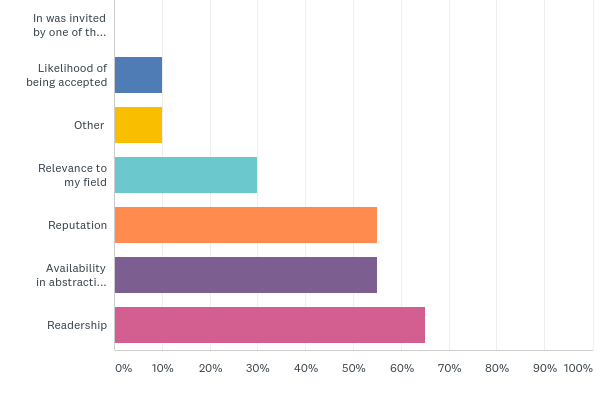 Q1: What were  the reasons for you to submit your paper to the Ghana Medical Journal? Please tick the relevant boxes below.
Answered: 20    Skipped: 0
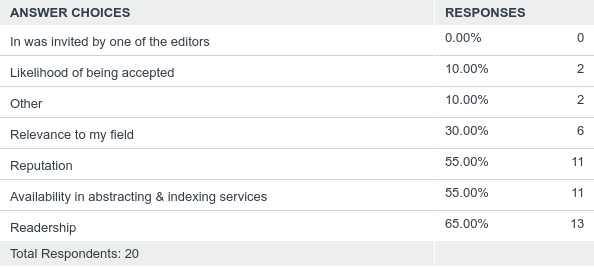 Q2: Was GMJ your first choice of journal for your article?
Answered: 20    Skipped: 0
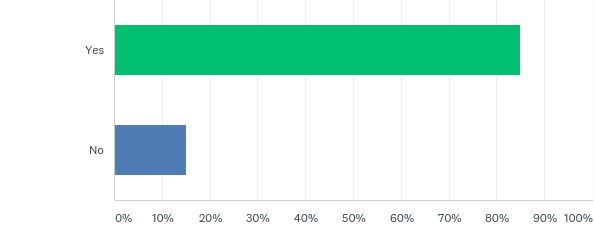 Q2: Was GMJ your first choice of journal for your article?
Answered: 20    Skipped: 0
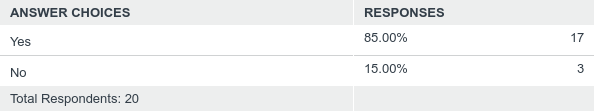 Q3: Based on your most recent experience with GMJ, how would you rate:
Answered: 20    Skipped: 0
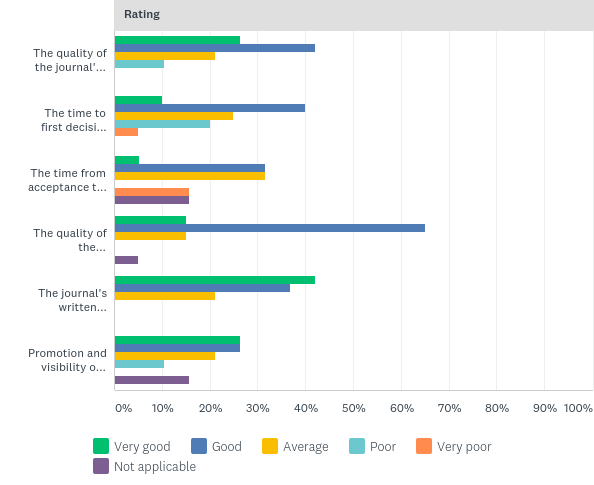 Q3: Based on your most recent experience with GMJ, how would you rate:
Answered: 20    Skipped: 0
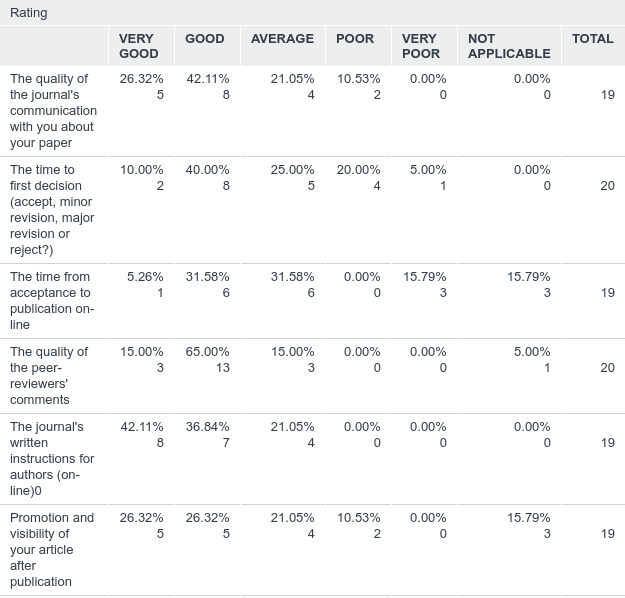 Q4: Based on your experience as an author would you submit another article if relevant to the journal's scope?
Answered: 19    Skipped: 1
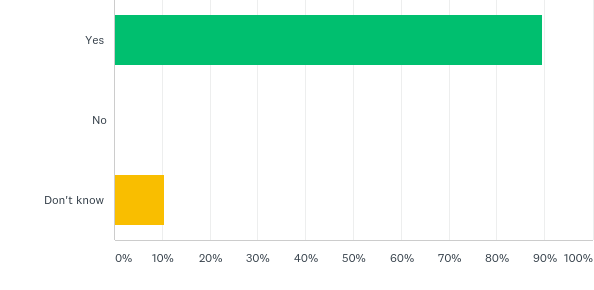 Q4: Based on your experience as an author would you submit another article if relevant to the journal's scope?
Answered: 19    Skipped: 1
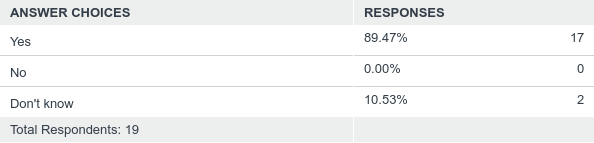 Q5: What percentage of your colleagues consult the journal on a regular basis?
Answered: 20    Skipped: 0
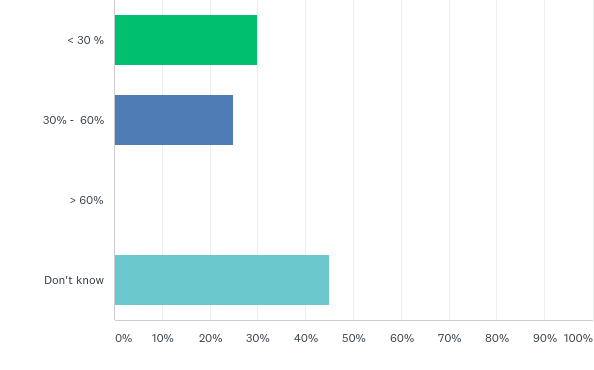 Q5: What percentage of your colleagues consult the journal on a regular basis?
Answered: 20    Skipped: 0
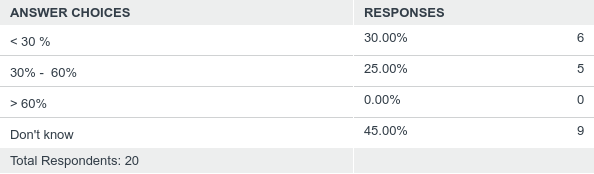 Q6: In general, how would you rate the relevance of papers to your clinical practice or medical research?
Answered: 20    Skipped: 0
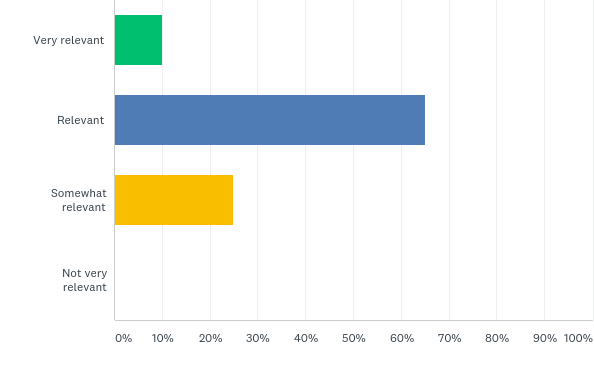 Q6: In general, how would you rate the relevance of papers to your clinical practice or medical research?
Answered: 20    Skipped: 0
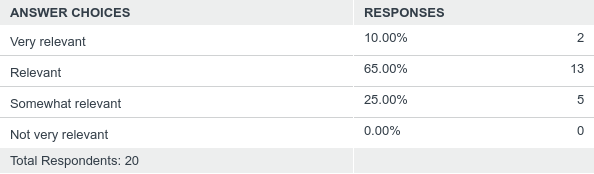 Q7: Has the relevance of the journal changed over the last few years?
Answered: 20    Skipped: 0
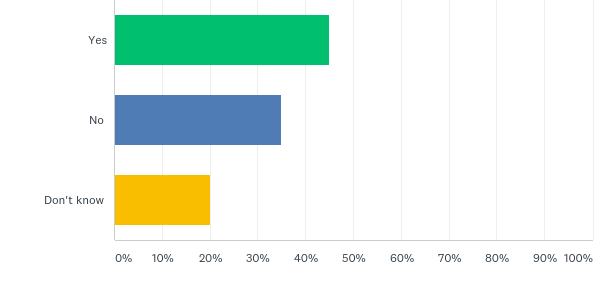 Q7: Has the relevance of the journal changed over the last few years?
Answered: 20    Skipped: 0
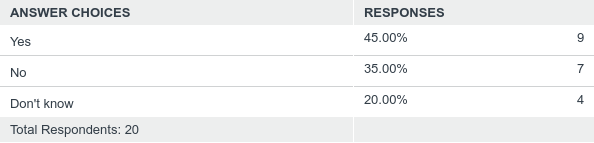 Q8: The Ghana Medical journal is publishing Editorial Commentaries, Original Research Papers, Special articles, Case reports in General Medicine. Do you feel specific articles types or disciplines are missing?
Answered: 19    Skipped: 1
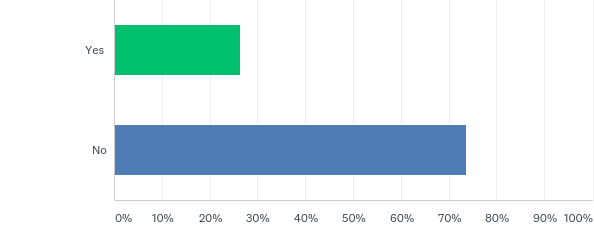 Q8: The Ghana Medical journal is publishing Editorial Commentaries, Original Research Papers, Special articles, Case reports in General Medicine. Do you feel specific articles types or disciplines are missing?
Answered: 19    Skipped: 1
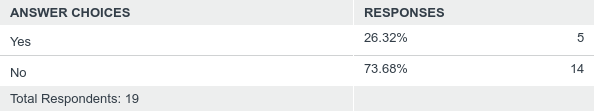 Q9: On a scale from 0 - 100 how would you rate the journal considering your responses below?
Answered: 19    Skipped: 1
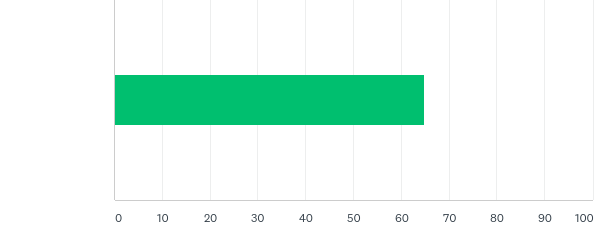 Q9: On a scale from 0 - 100 how would you rate the journal considering your responses below?
Answered: 19    Skipped: 1
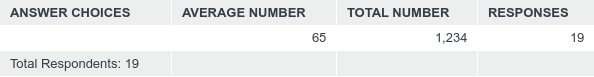